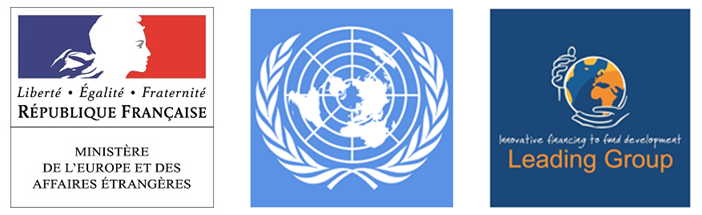 UNGA 72nd Session High Level Meeting Galvanizing Innovative Financing for 2030 Sustainable Development Goalsv
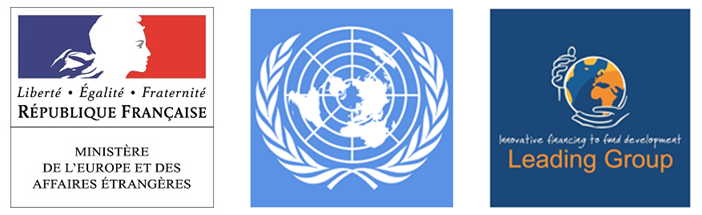 TBILISI INTERNATIONAL SOLIDARITY AND INNOVATIVE FINANCING FORUM 

TISIFF 2015 RECOMMENDATIONS
Mariam Jashi MD, MPH, MPA
Chairperson of Education, Science and Culture Committee
Parliament of Georgia 
September 21, 2017
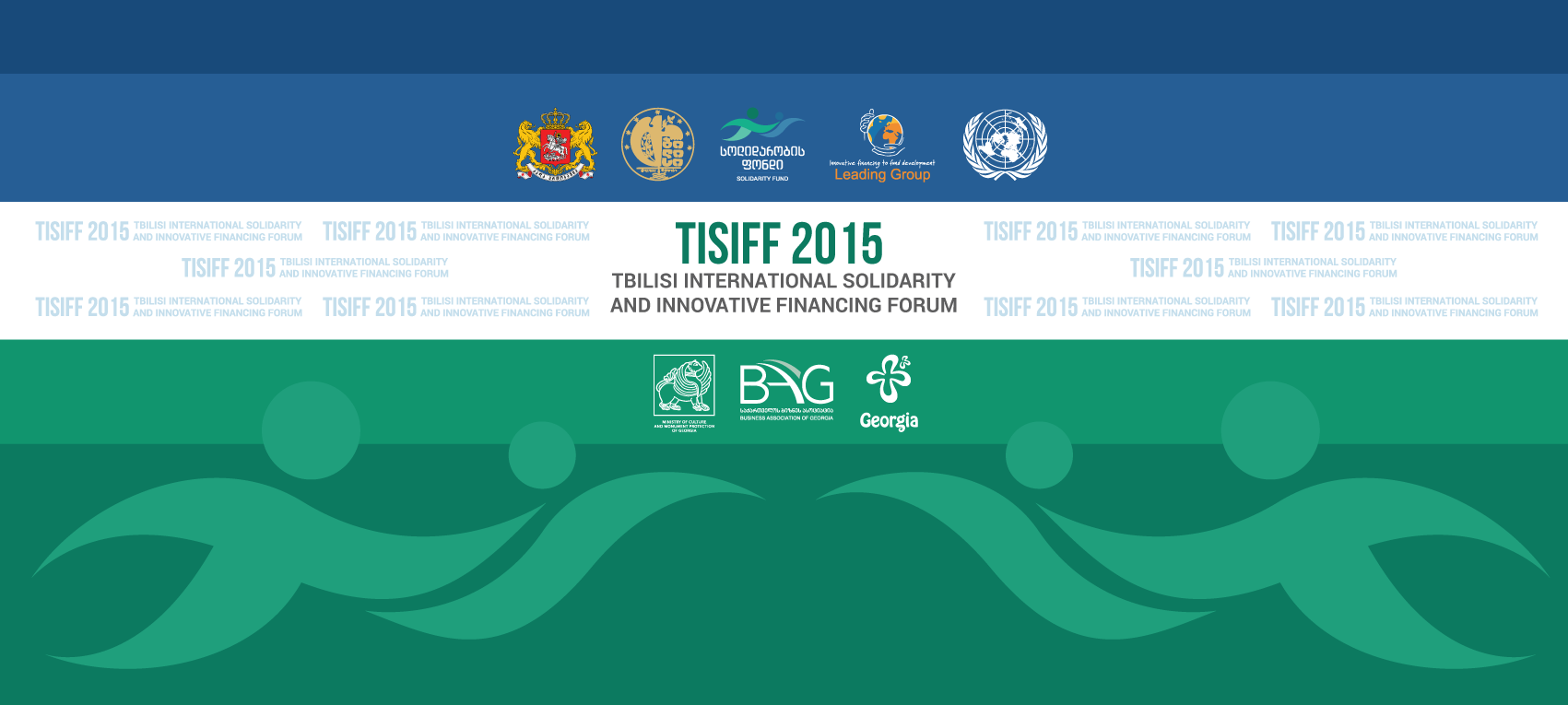 FIRST INTERNATIONAL  FORUM ON SOLIDARITY AND INNOVATIVE FINANCING FOR 2030 AGENDA
HOW TO FUND 
37 TRILLION $ GAP TILL 2030?
Proven global instrument from MDGs
Politically neutral funding instrument
Success stories from global and national levels
How to expand to multiple partners and sources?
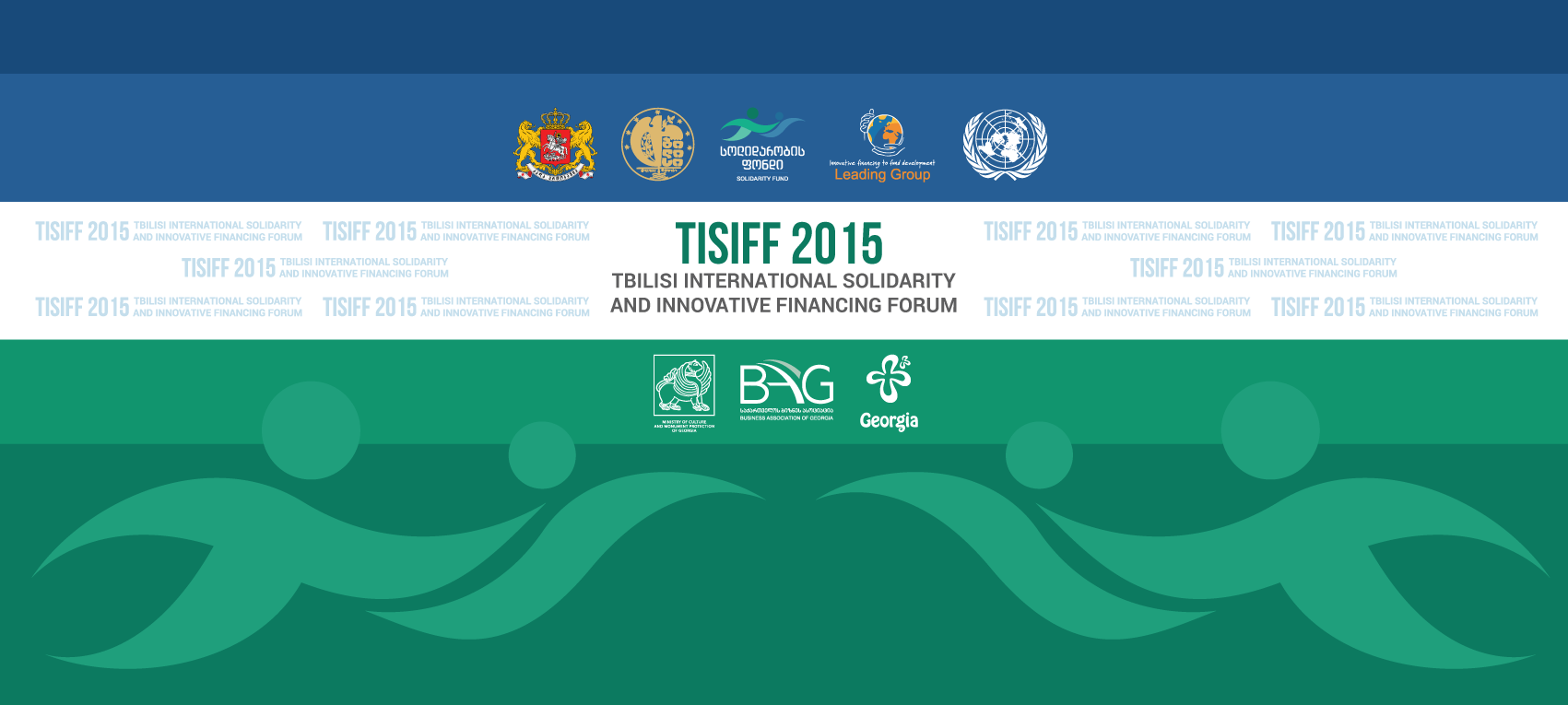 COMMON FRAMEWORK – ROADMAP FOR ACTION
2 KEY RECOMMENDATIONS
2. PRIORITIZATION 

OF INNOVATIVE FUNDING  FOR 17 SDGs and 169 TARGETS
1. CATEGORIZATION 

OF INNOVATIVE FINANCING FOR GLOBAL, REGIONAL AND NATIONAL LEVELS
9 Potential Innovative Funding Platforms GLOBAL AND REGIONAL LEVELS
9 Potential Innovative Funding Platforms GLOBAL AND REGIONAL LEVELS
9 Potential Innovative Funding Platforms GLOBAL AND REGIONAL LEVELS
9 Potential Innovative Funding Platforms GLOBAL AND REGIONAL LEVELS
14 Potential Innovative Funding PlatformsNATIONAL LEVELS
14 Potential Innovative Funding PlatformsNATIONAL LEVELS
14 Potential Innovative Funding PlatformsNATIONAL LEVELS
Annex B Prioritization of Innovative Financing vs. SDGs
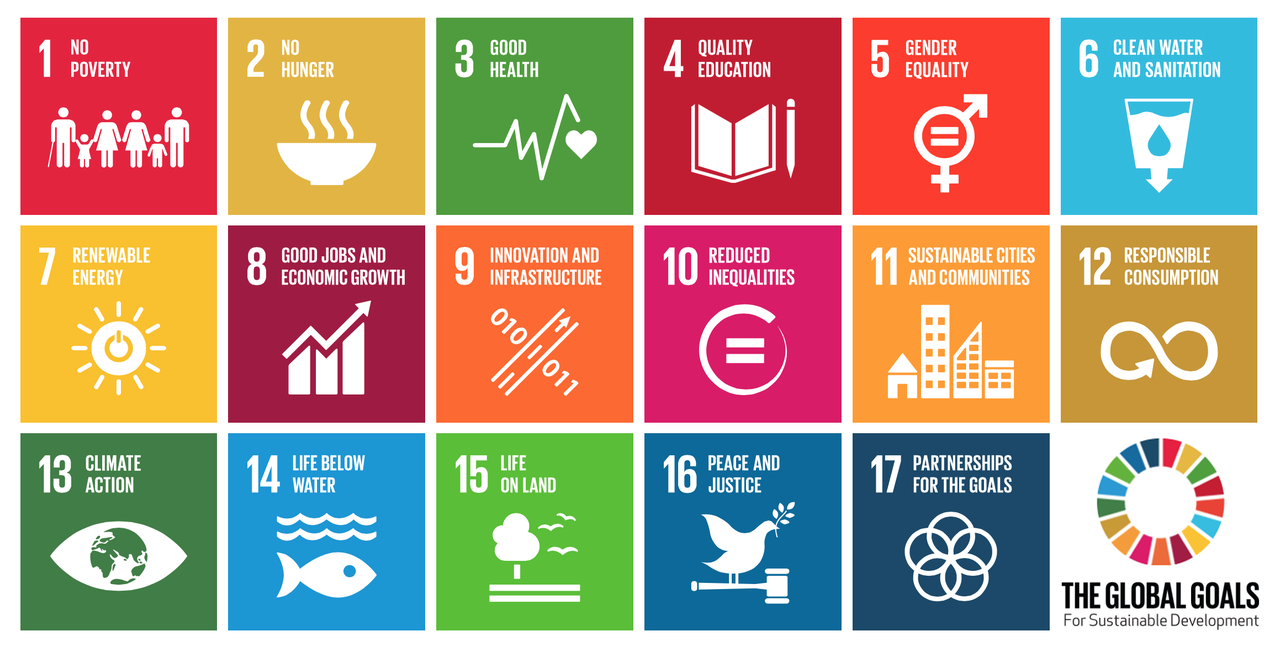 IFD relevant to every SDG goal and vast majority of targets

First Attempt to Frame Innovative Financing vis-à-vis 2030 SDG Agenda